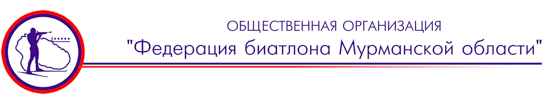 Характеристика состояния вида спорта биатлон в динамике за период 
2014-2017 г.г.
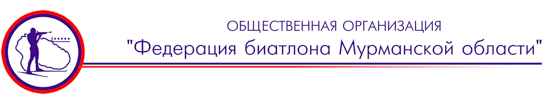 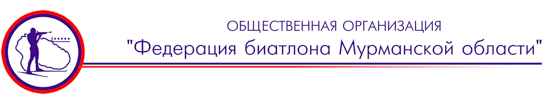 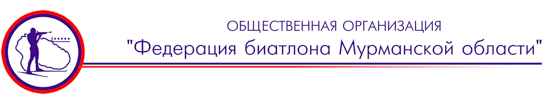 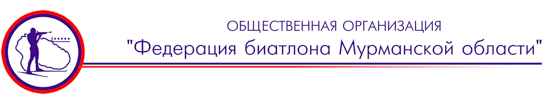 Рис. 4. Численность спортсменов, которым присвоены спортивные звания и спортивные разряды
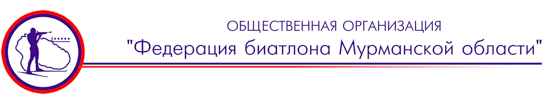 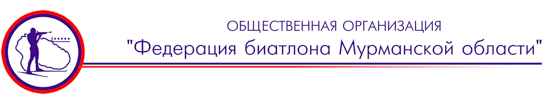 Рис. 6. Количество призеров официальных всероссийских и международных спортивных соревнований и физкультурных мероприятий
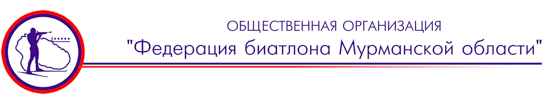 Рис. 7. Численность спортсменов по этапам подготовки, чел.
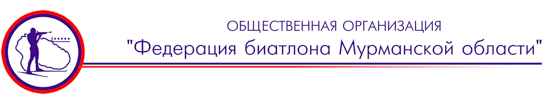 Рис. 8. Категории судей, чел.
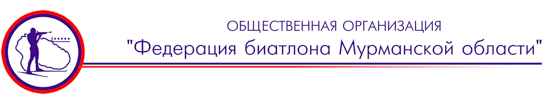 Задачи в развитии вида спорта биатлон
Содействие Комитету по физической культуре и спорту Мурманской области в развитии вида спорта биатлон среди различных категорий и групп населения (массовый спорт).


Содействие Комитету по физической культуре и спорту Мурманской области в развитии вида спорта биатлон на уровне спорта высших достижений.


Совершенствование ежегодного единого календарного плана спортивно-массовых мероприятий по виду спорта биатлон.
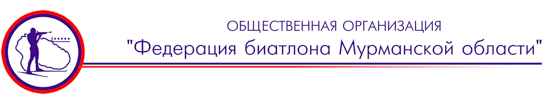 Задачи в развитии вида спорта биатлон
Повышение статуса спортивной федерации биатлона Мурманской области.

Содействие в совершенствовании системы подготовки и аттестации тренеров и судей по виду спорта биатлон.

Увеличение численности занимающихся биатлоном в городе Мурманске, популяризация и развитие вида спорта биатлон в Мурманской области.
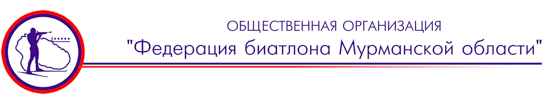 Увеличение количества медалей, завоеванных на всероссийских соревнованиях биатлонистами Мурманской области.

Взаимодействие со средствами массовой информации (публикации, видео репортажи на телеканалах, интернет).

Разработка методик и программ спортивной подготовки по виду спорта биатлон.
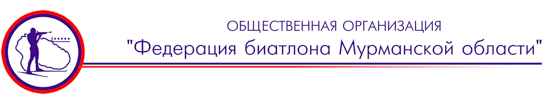 Характеристика состояния вида спорта биатлон в динамике за период 
2014-2017 г.г.